Sections 6.1 – 6.3 Electromagnetic Radiation and its Interaction with Atoms
Bill Vining
SUNY College at Oneonta
In this section:

electromagnetic radiation
photons and photon energy
the Bohr model of the H atom
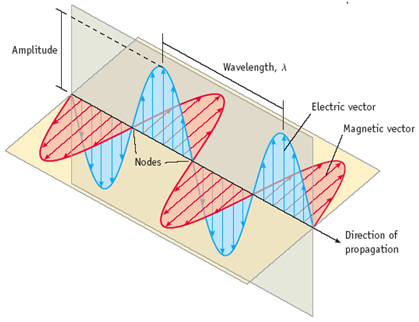 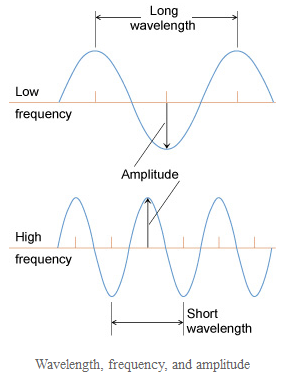 Wavelength and Frequency
c = λν
c = speed of light = 3.00 x 108 m/s
A radio station has a frequency of 103.5 MHz. What is the wavelength of this radiation?
The Electromagnetic Spectrum
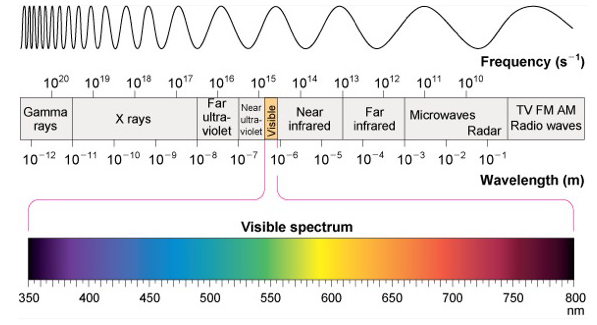 How radiation interacts with atoms and molecules
visible and ultraviolet

infrared

microwave

radio waves

x-rays
The Photoelectric Effect
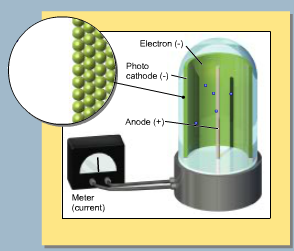 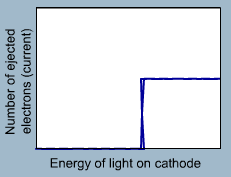 Photons and Photon Energy
Ephoton = hν
h = 6.626 × 10–34 J•s
What is the energy of a photon of 455 nm visible light?
Where does light come from?
Excited solids emit a continuous spectrum of light
Excited gas-phase atoms emit only specific wavelengths of light (“lines”)
Light emitted by solids
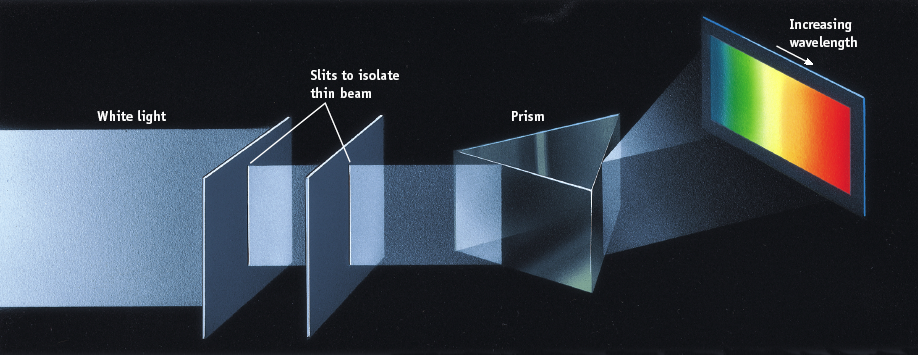 Light emitted by hydrogen gas
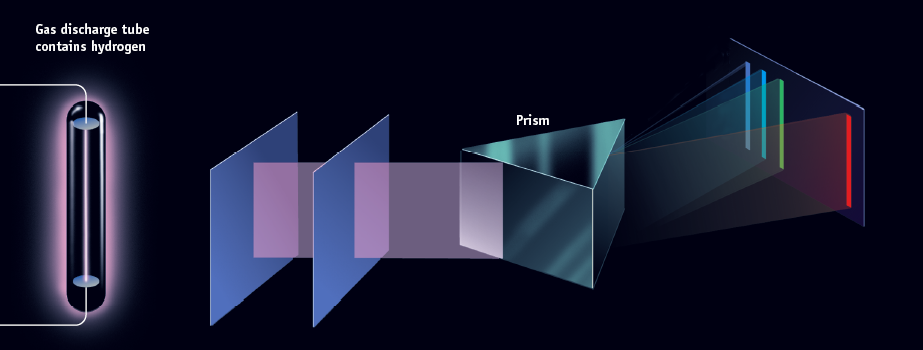 Spectra
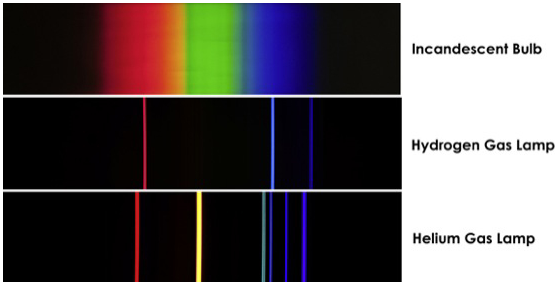 What do line spectra tell us?
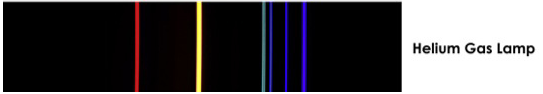 Hydrogen Electronic Transitions
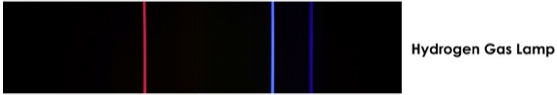 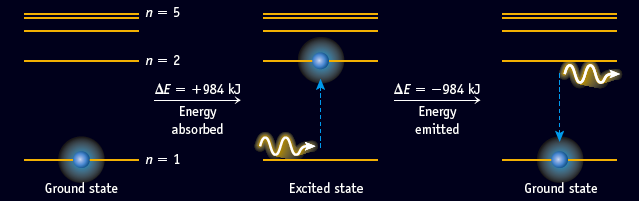 Hydrogen Energy Levels
Why negative?

What is “zero”?
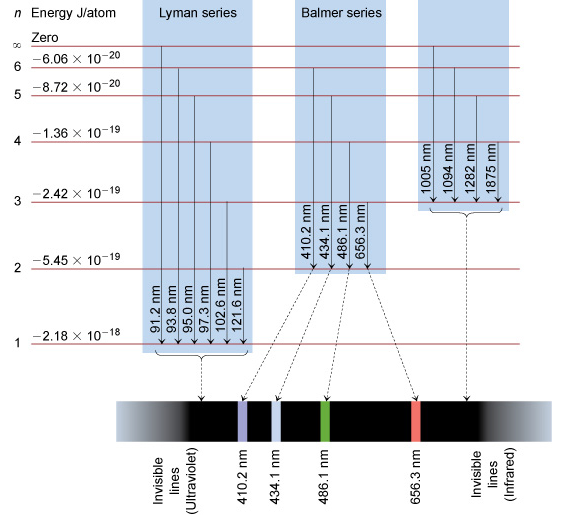 Hydrogen 
Energy 
Levels
Hydrogen Transition Energies
What is the wavelength of light used to promote an 
electron from the n = 3 level to the n = 4 level?
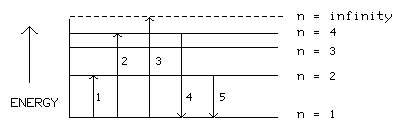 a) The emission line with the longest wavelength.b) The absorption line with the shortest wavelength.c) The emission line with the lowest energy.d) The absorption line with the lowest energy.e) The emission line with the lowest frequency.f) The line corresponding to the ionization energy of hydrogen.